A New Sound For The EU
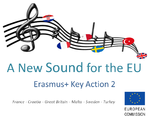 Second Questionnaire results from 
Rayleigh Primary School, England.
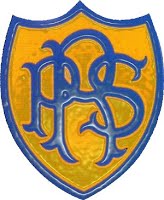 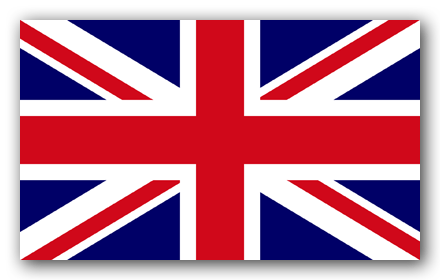 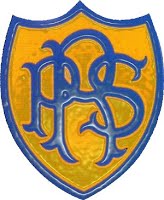 The results of this second questionnaire have been based on the answers of around 60 children aged from 5 up to 11 years old.
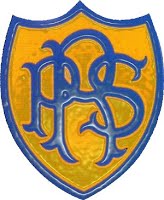 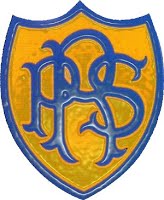 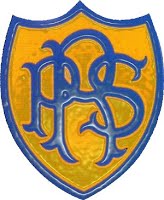 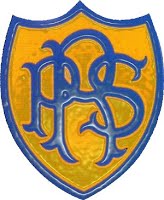 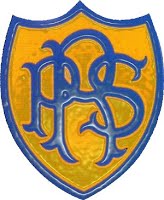 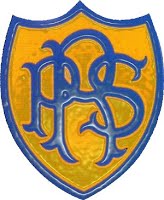 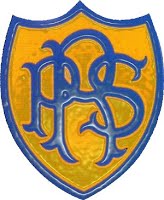 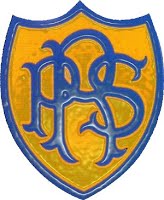 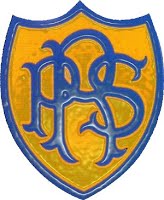 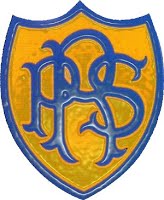 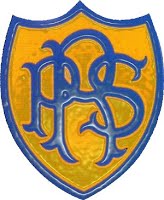